GLAUCOMA UPDATEANDGRAND ROUNDS
Ron Melton, OD, FAAO
Randall Thomas, OD, MPH, FAAO
www.eyeupdate.com
Financial Disclosure
Dr. Ron Melton and Dr. Randall Thomas are consultants to, on the speakers bureau of, on the advisory committee of, or involved in research for the following companies:  ICARE, B+L
Glaucoma Treatment Options
Prostaglandin Analogs 
Nitric Oxide donating PGA
Timolol
Brimonidine
Carbonic Anhydrase Inhibitors (CAI’s)
Rho-Kinase Inhibitors
Timolol/brimonidine
Dorzolamide/timolol
Brinzolamide/brimonidine
Latanoprost/Rhopressa
Pilocarpine derivatives
Laser Trabeculoplasty
MIGS
Surgical Trabeculectomy
Compounding of Rx Glaucoma Meds
“Our compounded drugs are not FDA-approved as a whole, but each ingredient we use is FDA-approved. Since we are a compounding pharmacy, that is FDA-registered and inspected, we are able to compound these FDA-approved ingredients. Let me know if I need to explain a little clearer. If you have any other questions, please let me know. Thank you!”
Imprimis Pharmaceuticals
Prostaglandin Receptor Agonists
Latanoprost (Xalatan and generic) 0.005%
Travoprost (Travatan Z and generic) 0.004%
Bimatoprost (Lumigan) 0.01%, and generic 0.03%
Tafluprost (Zioptan) 0.0015%
*New Preservative-Free Latanoprost
With epidemic prevalence of DED, it is generally virtuous to limit ocular surface exposure to potentially toxic preservatives.
PF Latanoprost 0.005% is used exactly like the original formulation.
No refrigeration is required
Packaging: 6 foil packs containing 5 individual unit doses providing a 30-day supply
Marketed as iyuzeh™ eye drop solution by Thea Pharma, Inc. (theapharmainc.com)
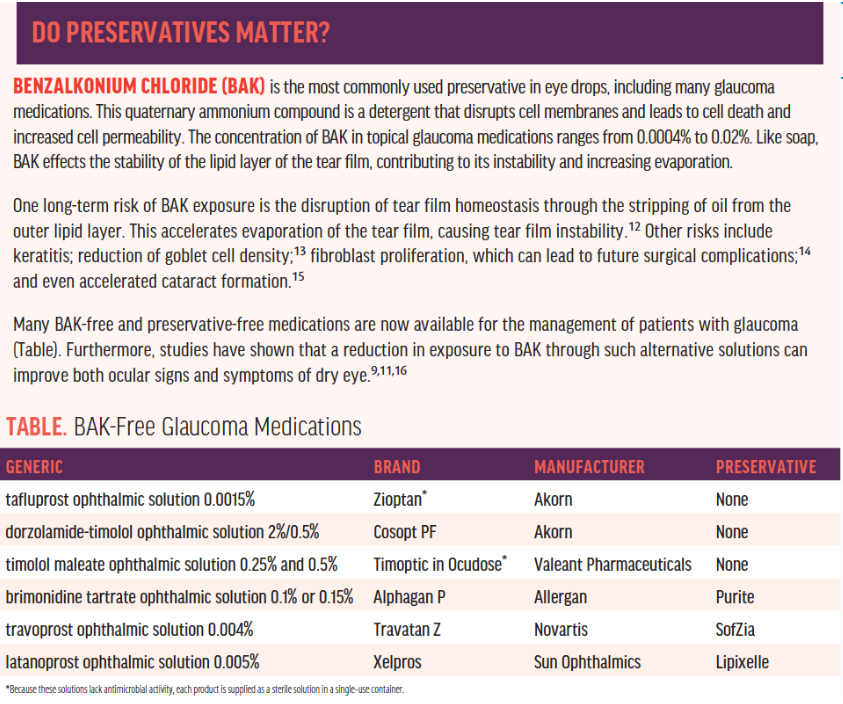 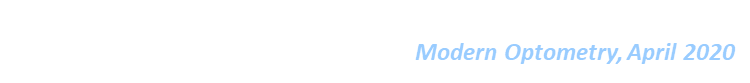 Perspective on BAK
0.03% bimatoprost causes more hyperemia than 0.01% bimatoprost, yet contains 4X the concentration of BAK
Comparing 0.003% polyquad-preserved travoprost with 0.004% BAK-preserved travoprost, it was found to have nearly identical IOP-lowering, and hyperemia profiles (11.8% vs 14.5%) 1
While BAK certainly has toxic potential, especially when using multiple BAK-preserved medicines, it appears to have minimal effect in monotherapy   								1  AJO.  August 2015
How important is “Preservative Free”?
“Published studies have not demonstrated any clear benefits of the BAK-Free formulations.”
“There is a lack of evidence of clinically significant harm from a small number of BAK preserved drops in patients without OSD. This means that generally more expensive PF glaucoma medications should only be recommended for those on poly pharmacy or those with OSD but are not necessarily required for all patients.”
Br J Ophthalmol, July, 2018
[Speaker Notes: Steven DW, Alaghband P, Lim KS. Preservatives in glaucoma medication. Br J Ophthalmol Epub ahead of print: 4 July 2018. doi:10.1136/bjophthalmol-2017-311544.]
*Omlonti (0.002% omidenepag)
In the three studies, IOP reductions were observed for all treatment arms. In the Omlonti arm the reduction in IOP ranged from 5-7 mm Hg across all three studies. The corresponding reductions for the timolol and latanoprost arms were 5-7 mm Hg and 6-8 mm Hg, respectively.
It is simply another prostaglandin 
Preserved with 0.005% BAK
Omlonti® Package insert. Santen Inc. 2022
Omlonti® Equals Timolol – Consider Cost
In the three studies, IOP reductions were observed for all treatment arms. In the Omlonti arm the reduction in IOP ranged from 5-7 mm Hg across all three studies. The corresponding reductions for the timolol and latanoprost arms were 5-7 mm Hg and 6-8 mm Hg, respectively.
Omlonti® Package insert. Santen Inc. 2022
Prostaglandins
Pharmacology: prostaglandin analog
Mechanism: enhances uveoscleral outflow
Dosage: once daily, usually in the evening
Effectiveness: 30% reduction in IOP
Potential side effects: Iris darkening, hypertrichosis, CME, iritis, HSK activation, migraine headache, inflammatory bowel disease (IBS)
Xalatan 0.005% by Pfizer (and generic), Travatan (Z) 0.004% by Alcon, Lumigan 0.01%  by Allergan, and Zioptan 0.0015% by Akorn
*Spontaneous Abortion and Prostaglandins
“PGAs can lead to uterus contraction.”
They are pregnancy category C
“The results of this case-series suggest there is no association between PGAs and the risk of spontaneous abortions.”
Invited commentary: “Given the relatively limited number of studies on this topic, the uncertainty regarding their ability to cross the blood-placental barrier, and the theoretically increased risk of miscarriage or premature labor, at this point their use seems generally unadvisable in all stages of pregnancy.”
If  a PGA is indeed used, consider punctal plugs and/or gentle eyelid closure.
JAMA Ophthalmol. June, 2022
[Speaker Notes: Etminan M, Richter L, Sodhi M, Mikelberg FS. Association of Topical Prostaglandin Analogue Use With Risk of Spontaneous Abortion. JAMA Ophthalmol. 2022;140(6):634–636. doi:10.1001/jamaophthalmol.2022.0628]
Latanoprostene Bunod 0.024%
FDA approved in November 2017
First nitric oxide – donating prostaglandin
One molecule – two mechanisms of action
Enhances uveoscleral outflow
Enhances trabecular meshwork outflow
Reduces IOP by 7.5 – 9.1 mm Hg 
Perserved with 0.2% BAK
Used once daily in the evening 						(6% red eyes)
Comes in a 2.5 and 5 ml opaque bottle
Refrigerate until opened
Marketed as Vyzulta by Bausch & Lomb
Xelpros™ (0.005% latanoprost)
Xelpros is non-BAK preserved latanoprost
Preservative is 0.47% potassium sorbate
(Zioptan® is the only preservative-free formulation of a prostaglandin)
Not available in retail pharmacies
Must be ordered through their contracted compounding pharmacies, and the requisite 3-month supply is shipped monthly directly to the patients
See Xelpros.com (Sun Pharmaceuticals) for details
Dosed once daily, exactly as any other latanoprost product
Durysta (bimatoprost implant) 10 mcg
First FDA-approved biodegradable,                                                                  intracameral implant 
Indicated to reduce IOP in patients with open angle glaucoma or ocular hypertension via a sustained-release drug delivery system
Reduces IOP approximately 5-8  mmHg 
Most common adverse reaction was conjunctival hyperemia (27%); nonocular was headache (5%)
Physician’s office purchases Durysta and is responsible for entering the procedure code (66030) and special medication code (J-code)
Prostaglandin-Associated Periorbitopathy
A delayed recognized side effect of prostaglandin therapy
Periorbital fat atrophy gives rise to marked deepening of the superior lid sulcus, which can result in ptosis and enophthalmos
Beyond the obvious cosmetic concerns, such altered lid/orbital anatomy can make applanation tonometry quite challenging
Probably expressed more in middle-aged patients than in older patients
Tends to be at least partially reversible over a few months.
Advanced Ocular Care.  July-August 2011.
Rhopressa (netarsudil 0.02%)
FDA approved in December 2017
First rho-kinase inhibitor
MOA purported to be enhancement of conventional trabecular outflow
Use once daily in the evening
Reduces IOP about 4-5 mm Hg 
Preserved with 0.015% BAK
Comes in a 2.5 ml bottle
Potential Side Effects: 
In phase III, 53% experienced red eyes;
Can cause subconjunctival hemorrhages
Can cause an amiodarone-like vortex keratopathy 
Marketed by Alcon Pharmaceuticals
Netarsudil (Rhopressa) For Prevention of Steroid-induced IOP Increase
For non-penetrating keratoplasty procedures (such as DMEK) “the risk of IOP elevation can be reduced more effectively by decreasing steroid potency a month or two after the procedure.” (Think loteprednol)
“The results of this study did not support clinical use of netarsudil for prophylaxis of steroid associated ocular hypertension following DMEK.”
Am J Ophthalmol. February 2021
[Speaker Notes: Price MO, Feng MT, Price FW. Randomized, Double-Masked Trial of Netarsudil 0.02% Ophthalmic Solution for Prevention of Corticosteroid-Induced Ocular Hypertension. Am J Ophthalmol. 2021;222:382-387.]
Rocklatan™ Ophthalmic Solution
A combination of netarsudil 0.02% (Rhopressa) and latanoprost 0.005%
First combination drug of a prostaglandin and a              rho-kinase inhibitor
Both ingredient drugs are “once daily” administration
As with new drugs, coupons may be essential to achieve cost-effectiveness
Conjunctival hyperemia (59%) may be a limiting factor
Marketed by Alcon Pharmaceuticals
Glaucoma Drugs that Can Cause Corneal Edema
Both CAI’s and netarsudil (Rhopressa) can alter endothelial function resulting in corneal microcystic “reticular” epithelial edema, particularly after endothelial surgical procedures.
Not all cases of corneal edema have endothelial dysfunction
It may take days to a few months after initiation of therapy for corneal edema to become manifest.
Such iatrogenic edema is a rare occurrence, but be attentive to such a possibility should corneal edema be a presentation.
JAMA Ophthalmology, August 2020
[Speaker Notes: Chen TC, Jurkunas U, Chodosh J. A Patient With Glaucoma With Corneal Edema. JAMA Ophthalmol 2020;138(8):917-918.]
Topical Beta-AndrenergicReceptor-Blocking Drugs
* Timolol (Timoptic and Timoptic XE / Betimol) 0.25% and 0.5%; (Istalol) 0.5%  
*	Levobunolol (Betagan) 0.25% and 0.5%
Metipranolol (Optipranolol) 0.3%
Carteolol (Ocupress) 1.0%
Betaxolol (Betoptic-S 0.25%)
	* Have longer half-lives than other beta-blockers
Topical Beta-Blockers
Decrease aqueous production
Reduces IOP .25%; no response 15%
R/O asthma
Recommend monocular trial with lowest concentration once daily
Possible diminished effect if used with systemic beta-blockers
No advantage to gel-forming solution
Do Systemic Beta-Blockers Preclude use of Topical Beta-Blockers
Tradition teaching says they do
Newer research says not
“Patients taking a systemic beta blocker still achieve more than a 75% lowering (about 5 mmHg), on average, when using a topical beta blocker. Therefore, withholding a topical beta blocker from these patients seems unwarranted.”
“The present data suggests that the use of a systemic beta blocker does not meaningfully affect the IOP-lowering effectiveness of glaucoma eyedrop regimens as prescribed and used in a real- world scenario.”
In summary, being on a systemic beta blocker may ever so slightly dampen the effectiveness of a topical beta blocker, but in no way precludes the beneficial use of topical beta blocker treatment.
Ophthalmology, February 2021
[Speaker Notes: Johnson TV, Jampel HD. Systemic β-Blockers do not Affect Glaucoma Eye Drop Effectiveness. Ophthalmology 2021;128(2):326-328.]
Timoptic in OcuDose
Only preservative-free glaucoma medicine
Niche product: indicated when ocular preservatives, particularly benzalkonium chloride (BAK), impair surface tissues of the eye
Available as .25% and .5% in .2mL individual units of solution from Valeant
AdrenergicReceptor Agonists
Brimonidine
Apraclonidine
Dipivefrin
Epinephrine
Brimonidine Tartrate
Alpha-2 adrenergic agonist; tid FDA approval
Acts by reducing aqueous production with some enhancement of uveoscleral outflow
Reduces IOP similar to timolol 0.5% bid
Side effects:  fatigue and dry mouth most common side effects; uveitis reported; may reduce systolic BP 10 mmHg
Less tachyphylaxis or allergy development than the other alpha-2 agonists
Neuro-protective potential unknown
Alphagan (0.2%) by Allergan, and generic                                 Alphagan P (0.15%) by Allergan and generic, and Alphagan P (0.1%) by Allergan, and recently generically available
Neuroprotection
“Despite the long list of neuroprotective candidates, clinicians lack a proven neuroprotective agent with which to manage glaucoma.”

Glaucoma Today.  November/December 2014.
Combigan Ophthalmic Solution
Combination of 0.2% brimonidine and 0.5% timolol
With ANY combination drug, always try one of the component drugs as monotherapy, and only use the combination product if or when the  monotherapy drug comes close, but does not achieve target IOP
Remember, most all drugs have a non-response rate of about 10%, so there is a 20% chance that one of the components of any combination drug is not performing
Marketed as Combigan by Allergan in 5, 10, and 15 ml                                                              opaque white bottles, preserved with BAK .005%
Topical CAI’s
Dorzolamide 2% sol. and Brinzolamide 1% susp.
Mechanism: decreases aqueous humor secretion
Reduces IOP approximately 15%
FDA dosage: tid, practical dosage bid
Contraindications: Allergy to sulfa and/or history of blood dyscrasias
Side effects: minimal; some burning, bitter taste, rare allergic reaction
Most all patients controlled with oral acetazolamide were successfully controlled with a topical CAI
Azopt 1% susp-Alcon; Trusopt 2% sol-Merck
Dorzolamide Hydrochloride 2% –Timolol Maleate .5%  (Cosopt)
Both components decrease IOP by reducing aqueous humor secretion
Because of the CAI, must be used bid, which results in excessive beta-blocker therapy
Contraindications: patients with asthma, heart disease, or allergy to sulfa drugs 
Ocular side effects: burning/stingingand perversion in taste
Marketed as generic and PF by Thea
Simbrinza - New Combination Drug
Combination drug without a beta blocker where both ingredient drugs are dosed the same (b.i.d.)
Combines 1% brinzolamide (Azopt ophthalmic suspension) with 0.2% brimonidine
Offers a wide range of treatment possibilities due to its strong efficacy and ability to decrease elevated IOP by 21- 35%
Marketed by Alcon under the brand name Simbrinza
Contemporary Glaucoma Medication Flow
1st  Tier: 	Vyzulta, prostaglandin, or timolol 

2nd  Tier:	Topical CAI, brimonidine, or Rhopressa

3rd  Tier:	Combigan, Cosopt, Simbrinza, or 
	Rocklatan

4th  Tier:	Pilocarpine 
	Oral CAI (preferably methazolamide)
After a Prostaglandin; What to Add
Meta-analysis of studies regarding what drug to add to a prostaglandin
Is it brimonidine, a beta-blocker, or a CAI?
Conclusions:  “All 3 classes are similarly effective in lowering mean diurnal IOP when used in combination with PGAs.  Brimonidine is statistically less effective in reducing IOP at trough compared with the beta-blockers and CAI’s.”
Additional lowering of IOP was, on average, 2.5 to 3 mmHg for all 3.
Reference:  Arch. Oph.  July 2010
“Real World” Effectiveness of SLT
“Most patients initially respond to SLT, but the majority failed within 1 year.”
“Treatment success was 70%, 45% and 27% at 6, 12, and 24 months post SLT.”
Success was best in patients with higher baseline IOP’s
Mean initial decrease in IOP were 3 to 4 mm Hg
Ophthalmology, June 2020
[Speaker Notes: Khawaja AP, Campbell JH, Kirby N, et al. Real-World Outcomes of Selective Laser Trabeculoplasty in the United Kingdom. Ophthalmology 2020;127(6):748-757.]
Follow-up on LIGHT (SLT) Study
At 18 months only 25% of initially treated patients required a second laser treatment.
Initial IOP was on average 3.4 mm higher than the IOP at the time of the second treatment
Repeat SLT can have a longer duration of effect than the initial treatment.
“Additional SLT maintained drop-free IOP control in 67% of eyes 18 months later.”
Ophthalmology, April 2020
[Speaker Notes: Garg A, Vickerstaff V, Nathwani N, et al. Efficacy of Repeat Selective Laser Trabeculoplasty in Medication-Naive Open-Angle Glaucoma and Ocular Hypertension during the LiGHT Trial. Ophthalmology 2020;127:467-476]
Factors Affecting Laser Trabeculoplasty
80% respond to LTP; 20% do not
Of responders, 80% remain controlled after 2 years
“Medication cost is also a major barrier in therapy adherence.” (M+T: Think timolol!)
“Higher pretreatment IOP correlates with higher treatment success.”
“This analysis of 380,951 eyes revealed a modest overall LTP response rate.”
Am J Ophthalmol, March, 2021
[Speaker Notes: Chang TC, Parrish RK, Fujino D, Kelly SP, Vanner EA. Factors Associated With Favorable Laser Trabeculoplasty Response: IRIS Registry Analysis. Am J Ophthalmol. 2021;223:149-158.]
A Perspective on Why SLT Matters
“SLT and topical drops are both recommended for the treatment of glaucoma and reduction of IOP. The 6-year LIGHT trial results, however, provide compelling evidence that SLT rather than IOP-lowering eye drops should be the initial treatment for eligible patients newly diagnosed with ocular hypertension or open-angle glaucoma.”

The profession of optometry needs to gain competency in this straight-forward procedure or be left behind. It’s our duty to be proactive in our ability to fully meet our patient’s needs.	
	
**
Glaucoma Today. Sept/Oct., 2023
[Speaker Notes: Do JL, Alam N. Lessons in Nonsurgical Glaucoma Management. Should SLT be performed as the initial treatment for glaucoma and ocular hypertension? Glaucoma Today September/October 2023.]
*Forget SLT: Embrace “Direct” SLT
SLT is gonioscopy – dependent
With “direct” SLT, laser energy is delivered directly to the TM through the corneolimbus.
The doctor sets up the patient and adjusts the target tissues; the algorithm does the rest with a touch of a button.
The laser is equipped with eye-tracking technology which enables targeting the intended treatment area.
The “Eagle” is an invention by Belkin Vision and currently available in Europe.
Glaucoma Today. Nov/Dec 2022
[Speaker Notes: Radcliffe NM. Direct Selective Laser Trabeculoplasty. Glaucoma Today. Nov/Dec. 2022]
MIGS in Perspective
“Some MIGS may afford patients with glaucoma greater drop-free disease control than cataract surgery alone.” 
“Study data associate the Hydrus® with greater drop-free glaucoma control and IOP lowering than the iStent®; however, these effect sizes were small.”
Hydrus Microstent
iStent inject
JAMA Ophthalmology. September 2021
[Speaker Notes: Bicket AK, Le JT, Azuara-Blanco A, et al. Minimally Invasive Glaucoma Surgical Techniques for Open-Angle GlaucomaAn Overview of Cochrane Systematic Reviews and Network Meta-analysis. JAMA Ophthalmol. 2021;139(9):983-989. doi:10.1001/jamaophthalmol.2021.2351]
The Impact of MIGS in Reducing IOP
“There is some evidence to support the role of MIGS devices in the current treatment armamentarium for glaucoma with a goal of modest IOP and topical medication reduction.”
“Many previous articles included studies which suffered from limitations including bias, conflicts of interest, industry sponsorship, and a lack of standardized reporting.”
“Hydrus was superior to iStent in terms of both IOP and topical medication reductions postoperatively.”
Further trials are necessary to elucidate the role of MIGS in the glaucoma treatment paradigm.
Survey Ophthalmol, Sept-Oct 2021
[Speaker Notes: Nichani P, Popovic MM, Schlenker MB, Park J, Ahmed IIK. Microinvasive glaucoma surgery: A review of 3476 eyes. Surv Ophthalmol 2021;66(5):714-742.]
Perspectives on MIGS
“The majority of patients who underwent laser trabeculoplasty or iStent implantation saw no tangible reduction in their health care burden.”
“In terms of medication burden, 60.6% of patients who underwent laser trabeculoplasty saw no change in their number of medications, while 18.4% saw an increase. Patients who received an iStent fared similarly, with 57.4% seeing no change in medications and 12.3% seeing an increase in medications.”
“There was no reduction in the average medication burden post-procedure.”
Ocular Surgery News, Dec 25, 2021
[Speaker Notes: Martin E. Laser trabeculoplasty, iStent may not reduce patients’ medication burden. Ocular Surgery News Dec 25, 2021.]
Study in Brief
A retrospective literature review found that traditional glaucoma surgeries such as selective laser trabeculoplasty and trabeculectomy were significantly more cost-effective for IOP reduction than other surgical procedures, including MIGS.

WHY IT MATTERS
Approximately 2.7 million people in the United States had primary open-angle glaucoma in 2013. This number is expected to reach approximately 7.3 million by 2050 owing to increased life expectancy. As more people develop glaucoma and associated costs increase, it becomes increasingly important to identify which treatment modalities are the most effective and the most cost-efficient.
Glaucoma Today January/February 2022.
[Speaker Notes: Elhusseiny AM, Yannuzzi NA, Khodeiry MM, Lee RK, Smiddy W. Cost analysis of surgical intraocular pressure management in glaucoma. Glaucoma Today January/February 2022.]
Thoughts on MIGS
“Although MIGS is promising for mild to moderate glaucoma and ideally has a medication-sparing effect, more large clinical trials and longer follow-up are needed. Additionally, more comparative evidence between MIGS and topical medications is needed to determine their place in treatment algorithms,”
Ophthalmology Times, Oct, 2022
[Speaker Notes: Stevenson S. EYECON 2022: A Sneak Peek at MIGS Updates with Dr. Singh. Ophthalmology Times October 2022;47(10):16.]
Angle Closure Management Options
500 mg of acetazolamide in tablet form
Brimonidine q 15 min x 2 doses
A beta-blocker, q 15 min x 2 doses
Pilocarpine 2% once above steps completed
Potent steroid q 1h if there is much associated  inflammation
YAG photoiridotomy once control is achieved
*Pupillary Dilation and Angle Closure
Exceedingly rare in Western populations
     Asian people (especially Chinese) are more at risk
LPI had no significant effect on post dilation IOP in eyes characterized as primary angle closure suspects
Acute angle closure “is extremely low even in primary angle closure suspects.”
“Routine LPI before dilation is not recommended.”
Am J Ophthalmol. March, 2022
[Speaker Notes: Wang L, Huang W, Han X, Liao C, Jin L, He M. The Impact of Pharmacological Dilation on Intraocular Pressure in Primary Angle Closure Suspects. Am J Ophthalmol. 2022;235:120-130.]
*Is Laser Photoiridotomy (LPI) the ”Fix” 	for Narrow Angles?
No! but prevents angle closure in most patients
“Primary angle closure suspect eyes with persistent angle narrowing by anterior-segment OCT or cumulative gonioscopy score 2 weeks after LPI were at higher risk of primary angle closure and acute angle closure.”
Quantify (and document) angle anatomy pre-LPI, then again 2 week after LPI. You should see opening and deepening of the angle. If not, follow the patient more closely!
There is recent trending moving away from LPI toward earlier lens extraction.
JAMA Ophthalmol,  June 2023
[Speaker Notes: Augusto Azuara-Blanco. Use of Biometric Data After Laser Peripheral Iridotomy—Individualized Monitoring Strategy for Angle Closure Progression. JAMA Ophthalmol. 2023;141(6):524. doi:10.1001/jamaophthalmol.2023.1119]
*Preventing Angle Closure Through Gonioscopy
Risk factors for angle closure: 
Positive family Hx of angle closure, 
Older age, 
Female sex, 
Asian descent
Hyperopia
Gonioscopy is absolutely essential, yet rarely done, even among patients with glaucoma.
Even when gonioscopy was done, over half of the patients did not receive a Dx of narrow angles!
There is a need for “increased attention to education on proper gonioscopy technique among ophthalmology residents and optometry students to  ensure accurate characterization of angle morphology.”
JAMA Ophthalmol. June, 2022
[Speaker Notes: Wu AM, Stein JD, Shah M. Potentially Missed Opportunities in Prevention of Acute Angle-Closure Crisis. JAMA Ophthalmol. 2022;140(6):598–603. doi:10.1001/jamaophthalmol.2022.1231.]
Marijuana For Glaucoma - NOT
The American Academy of Ophthalmology does not recommend marijuana for the treatment of glaucoma
No scientific evidence is found that marijuana is an effective long-term treatment for glaucoma, particularly when compared to the wide variety of prescription medication and surgical treatments available
Initial studies in the 1970’s reported that smoking marijuana did lower IOP for 3 to 4 hours but there is no evidence to date that proves it alters the long-term course of the disease
Marijuana lowers blood pressure throughout the body, resulting in the potential to lower the blood flow to the optic nerve which can lead to vision loss
No research exists to date that demonstrates that marijuana can deliver a level of efficacy compared to medicated eye drops or surgery.

	Reference:  “American Academy of Ophthalmology Reiterates Position That 	Marijuana Is Not Proven Treatment for Glaucoma”.  	www.ophthalmologyweb.com.  July 3, 2014
Alert on Topiramate (Topamax)
Approved 12-96 for seizure disorders
Unapproved: Migraine HA, weight loss, depression, bipolar disorder
Mechanism of action is unknown
Because of a topiramate-associated risk for oral clefts, the FDA has now designated topiramate as a pregnancy category D drug.
Numerous reported cases of acute, bilateral, simultaneous angle-closure glaucoma
Onset usually within first 2 weeks of therapy
Most common presenting symptom:  blurred vision
Exact mechanism of increased IOP is unknown
Tx:  Stat consult with prescribing physician to begin to reduce topiramate dosage; then   aqueous suppressants, oral CAI, cycloplegia (retracts ciliary body) - no miotics
IOP normalizes in 1-4 days, no laser treatment indicated
Topiramate (Topamax) and Vision
Uses:   anticonvulsant, migraine prevention, bipolar disorder, obesity, OCD, IIH, neuropathic pain, essential tremor, post-herpetic neuralgia, and other esoteric uses.
Topiramate is a sulfa derivative (like CAI’s)
Idiosyncratic ciliochoroidal effusion is the most common ocular side effect, and most always results in a myopic shift with or without increased IOP
This rare event usually occurs within 2 weeks of initiation (or doubling) of dosing
First described in 2001 – 70% are female
Tx:  D/C the medicine; use (PRN) beta-blocker, brimonidine, or in refractory case, oral prednisone or IV methylprednisolone.  Also, instill cycloplegic agent, and do not use pilocarpine.  
				Reference:  Clinical Ophthalmology.  January 2012
Micromanagement in Glaucoma
DO NOT micromange these tests:
	Visual fields
	Nerve fiber analyses
	Corneal thickness
	Family History
	IOP
ABSOLUTELY DO micromanage:
	Optic Nerve